Noncredit Distance Education
Presenters:
Chrissy Gascon 
Santiago Canyon College 
Division of Continuing Education

Kathy O’Connor
Santa Barbara City College
The Realities of a Noncredit Distance Education Program
There is still MUCH to learn!

Title 5 Guidelines and Regulations
DE Guidelines and ADA Accessibility
Regular and Substantive Interaction
Noncredit FTES and Alternative Attendance 
Reference Links
From Regulations to Practice How, What, Where?
Scheduling, Evaluating Online Courses, Student Support Services 
Example of a New Noncredit Online Program
2
Title 5, §55200 requires DE courses to be accessible, in compliance the ADA and 508
Title 5
Draft DE guidelines include 10 principles of accessibility:
All DE materials must be created with UD
Campus procedures for DE
Accommodations 
All resources, including third-party, are accessible 
Annual audit of course materials
Equally effective for students with or without disabilities 
Remove accessibility barriers in a timely manner 
Undue costs claims rejected 
Colleges must provide accommodations, regardless of cost or alteration of instructional activity 
Faculty, admin, and staff are responsible for ensuring accessibility
Accessibility
§ 55200
3
Regular and Substantive Interaction
Title 5
Title 5 § 55204. Instructor Contact.

In addition to the requirements of section 55002 and any locally established requirements applicable to all courses, district governing boards shall ensure that:(a) Any portion of a course conducted through distance education includes regular effective contact between instructor and students and among students, through: 

group or individual meetings
orientation and review sessions
supplemental seminar or study sessions
field trips
library workshops
telephone contact
voice mail 
e-mail
or other activities.
Instructor Contact
§ 55204
4
Calculating FTES for Noncredit DE Courses
Title 5
Noncredit DE courses must use the Alternative Attendance accounting procedure to calculate FTES. As noncredit courses do not have units upon which to base attendance accounting, FTES derives from the average of the contact hours generated at two census points during the term and divided by 525. Enrollment at the two census points (one-fifth and three-fifths) point in the length of each course is averaged. The weekly student contact hours is determined by instructional hours, outside of class hours, plus regular effective contact hours (as defined in section 55204). For noncredit courses, the record of the estimated hours of instruction for the weekly student contact component are included in the official course outline of record and the DE addendum.
Noncredit FTES Computed
§ 58003.1
Alternative Attendance
§ 58007
5
Title 5: § 58003.1. Full-time Equivalent Student; Computation.
(f)(2) For noncredit course: full-time equivalent student for such noncredit course sections shall be computed by:
(A) multiplying the average of the number of students actively enrolled in the section as of each census date (those dates nearest to one-fifth and three-fifths of the length of the course section) by,

(B) the weekly student contact hours (WSCH factor) as derived above in this section, by

(C) the primary term length multiplier of 17.5, and

(D) dividing by 525.









Source: Student Attendance Accounting Method Manual (SAAM)
Calculating FTES for Noncredit DE Courses
Example: if 20 students, and will be in contact with them for 20 hours, and then assign 20 out-of-class hours
Calculate Average Census: number of students at census one (20%) and add to census two (60%) and divide by two. This is your Average Census. 
Calculate WSCH: (total hours of instruction + instructor contact + out of class hours), divide by 54. This is your WSCH. 
Calculate FTES: Multiply Average Census with WSCH and term length multiplier (17.5 for semesters, 11.67 for quarters), and divide that by 525
7
Calculating FTES for Noncredit DE Courses
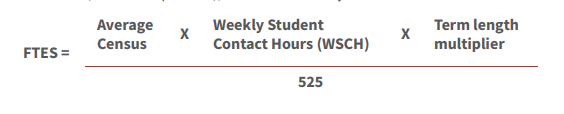 8
EXAMPLES
Noncredit DE FTES Example
In a class with 30 hours of instruction of 25 students where two students withdraw, the average census is: 
Calculate Average Census = Number of students actively enrolled at 1/5 and 3/5 census dates = (25 + 23)/2 = 24









Calculate Weekly Student Contact Hours = (Total number of hours of instruction to be received by students in the class + Instructor contact hours + Number of hours expected for any outside-of-class work as noted in the approved class online)/54 = (30 + 15 + 60)/54 = 1.94
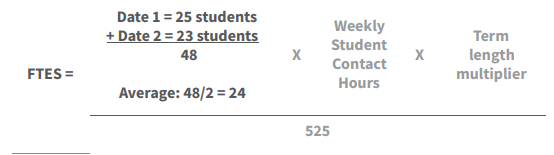 EXAMPLES
Noncredit DE FTES Example (Continued)
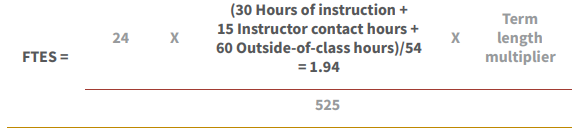 Calculate FTES: 
Multiply Average Census with WSCH and term length multiplier (17.5 for semesters, 11.67 for quarters), 
and divide that by 525.
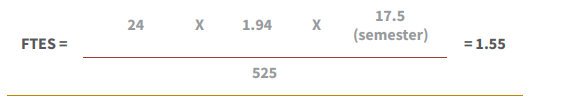 Reference Links
Noncredit Distance Learning Summary Grid

Example of Noncredit Course

SBCC’s Distance Education Website Page

DRAFT -- Distance Education Guidelines 
(Chancellor's Office, 2019)
11
There will be glitches in what you thought was a perfect plan!
Teaching online is not as easy as it seems!
Evaluating online courses is a new territory!
Oops – Don’t Forget Student Support Services…
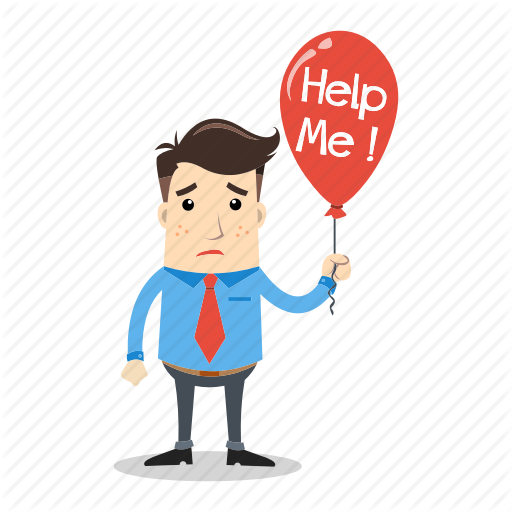 The funding formula is difficult, but not impossible!
Ugh! 
Scheduling!
From Regulations to Practice…
12
Clarification of Past Errors – What is the actual NCDE FTES?
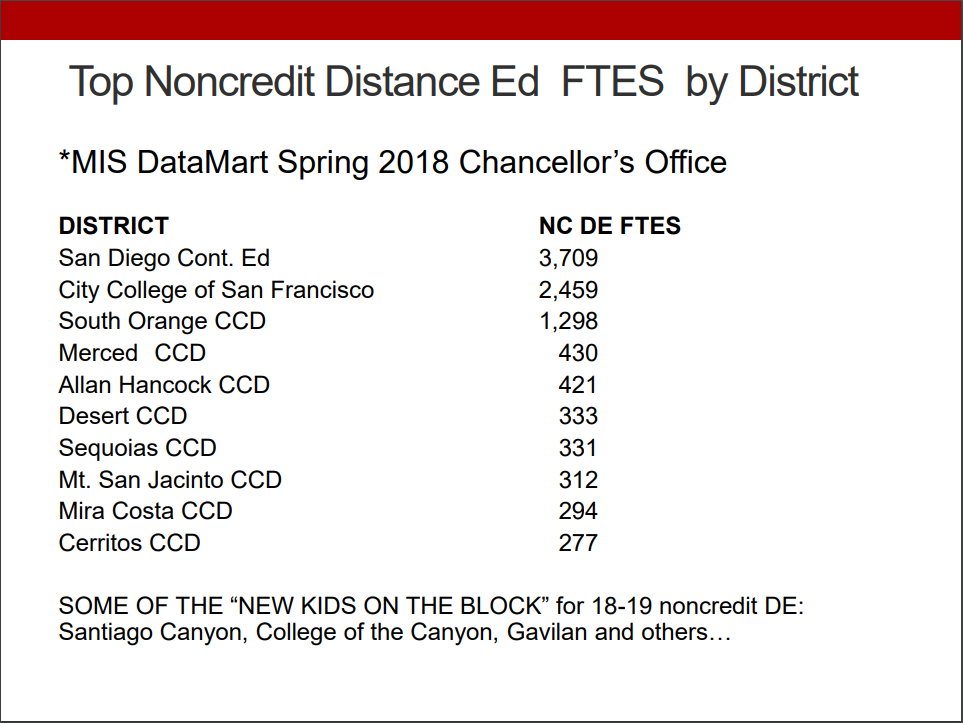 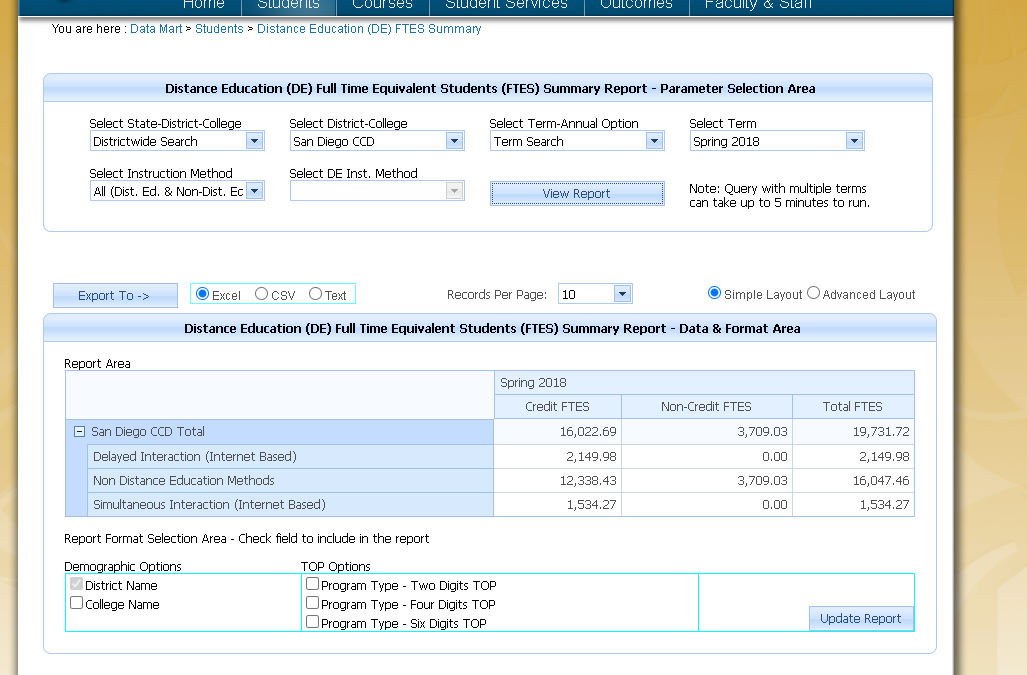 Slide 1 Source: ASCCC Noncredit Distance Education presentation ( Curriculum Institute 2019) 
Slide 2 Source: MIS Datamart Spring 2018 Chancellor’s Office
13
SCHEDULING
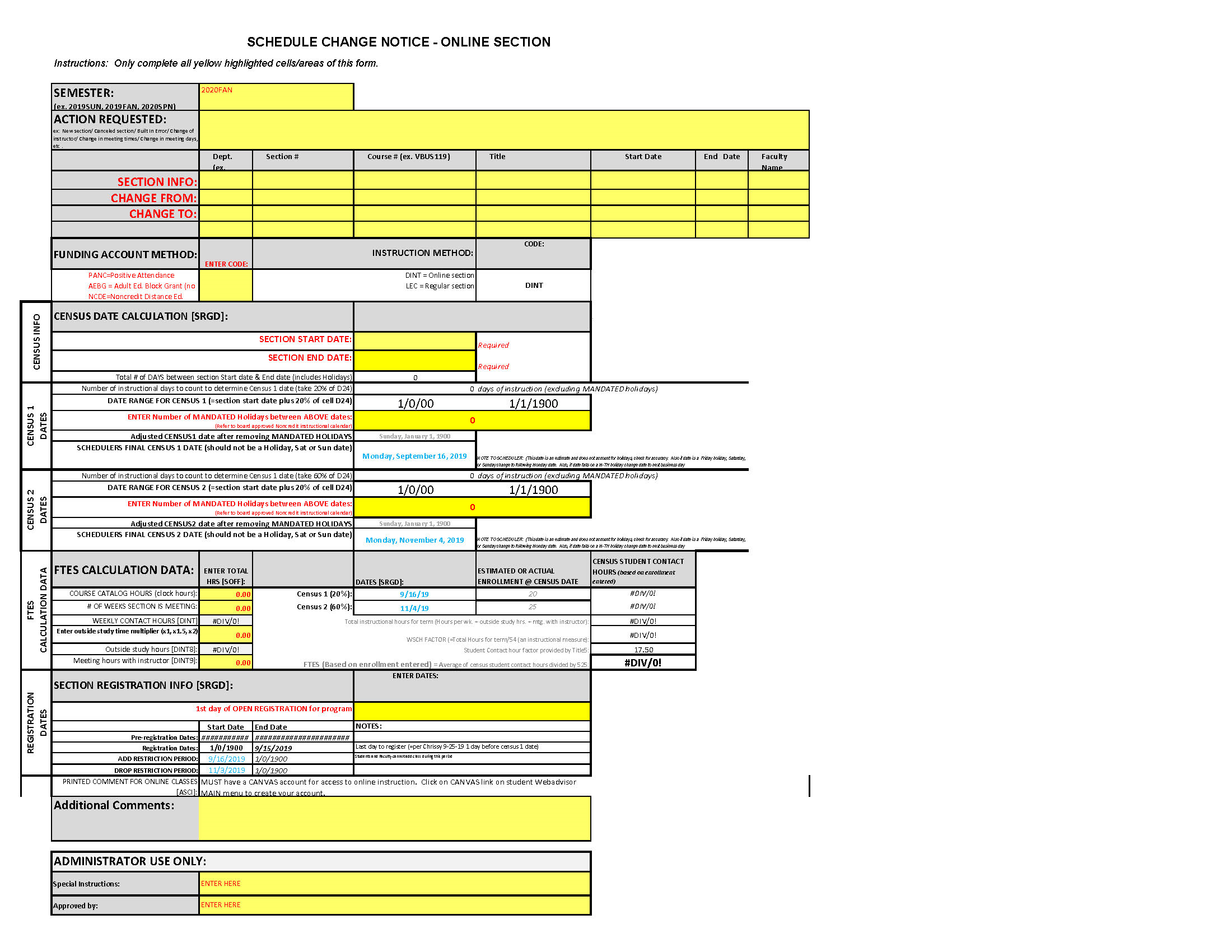 Ugh! 
Scheduling!
Online class FTES calculator
The funding formula is difficult, but not impossible!
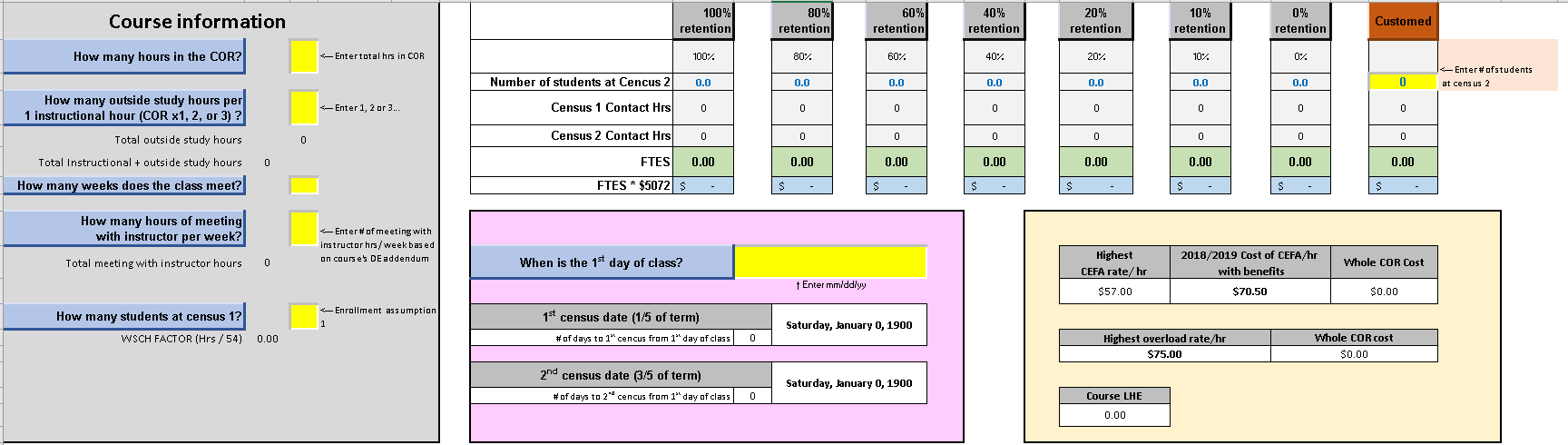 15
Distance Education Assignment Addenda
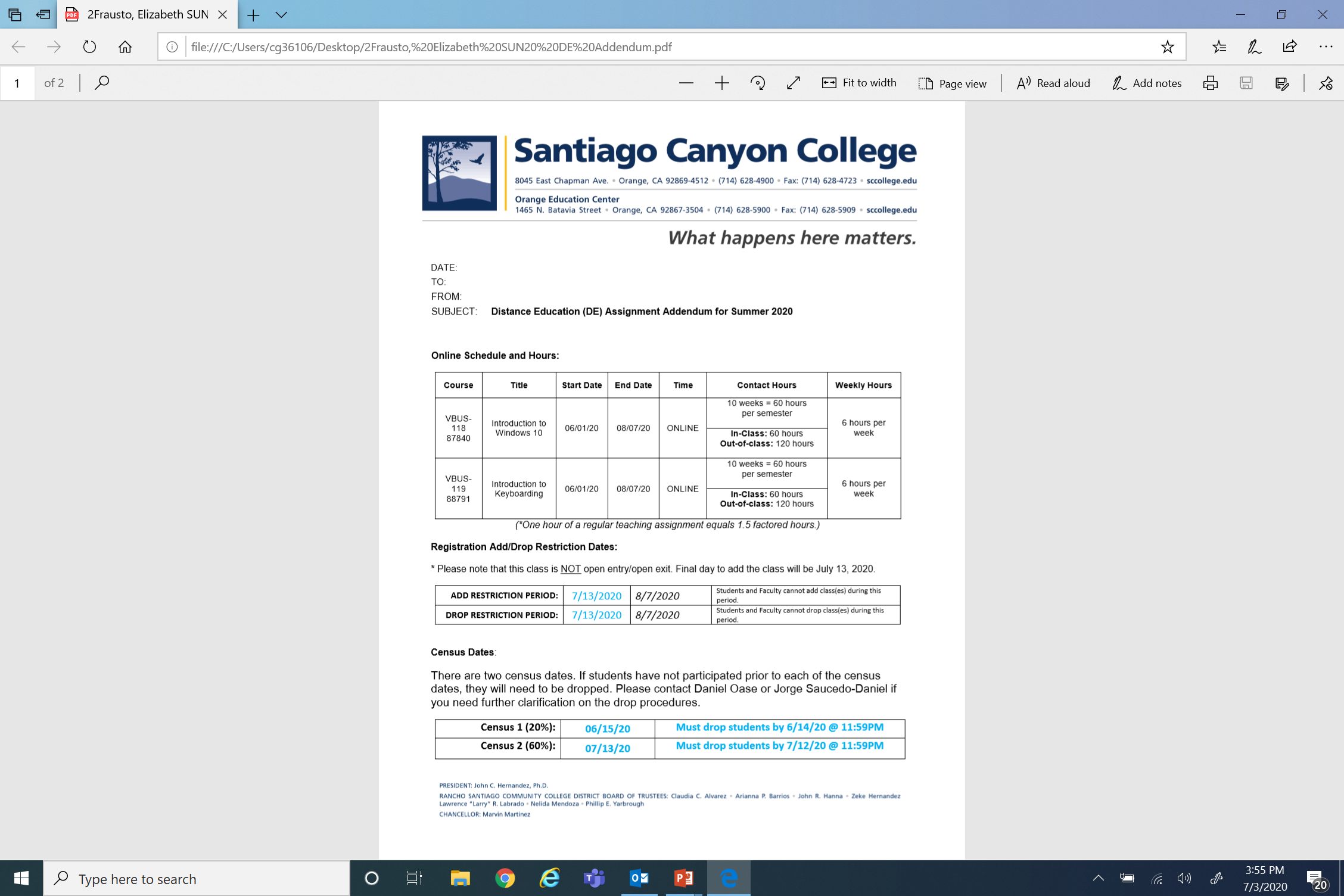 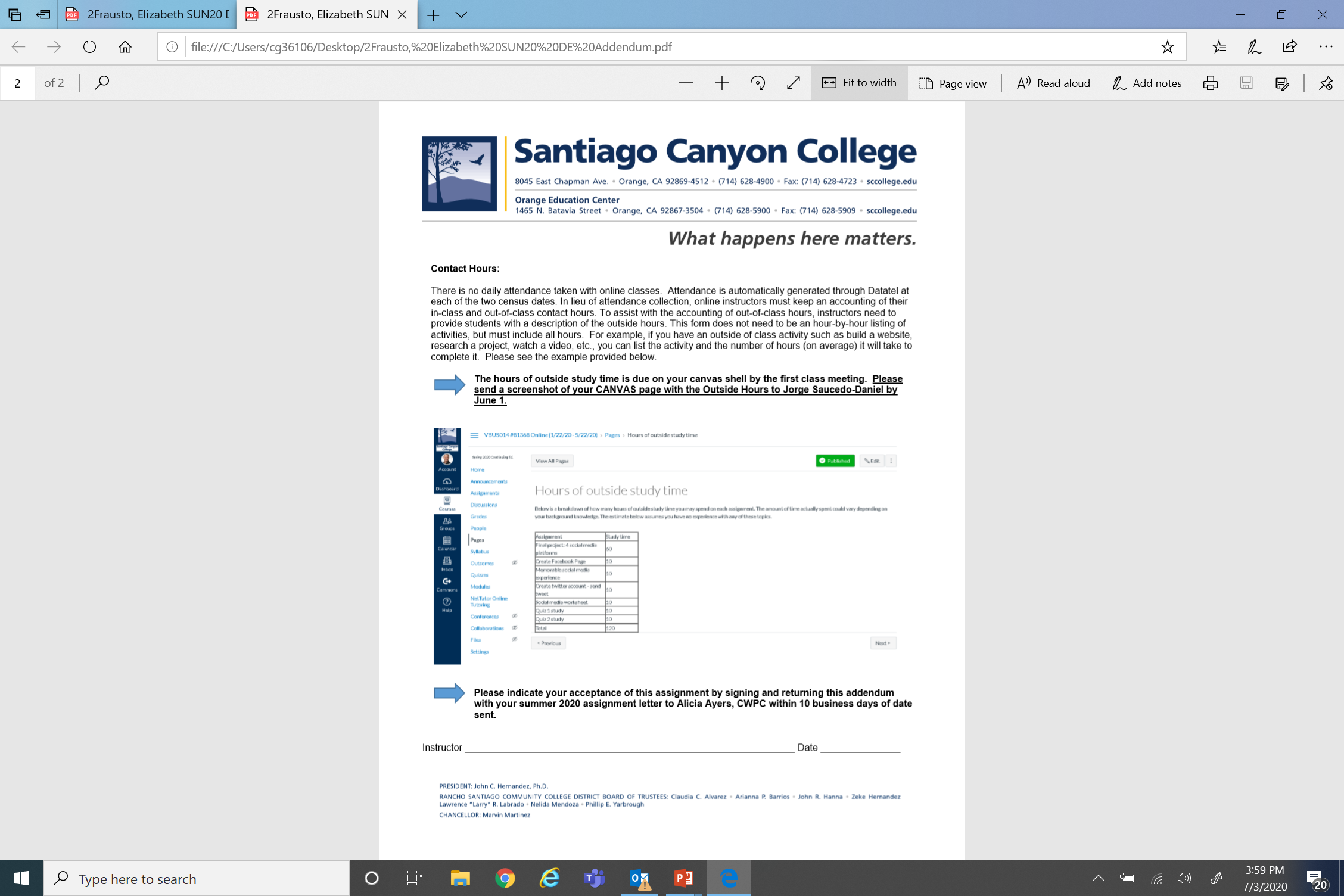 Teaching online is not as easy as it seems!
16
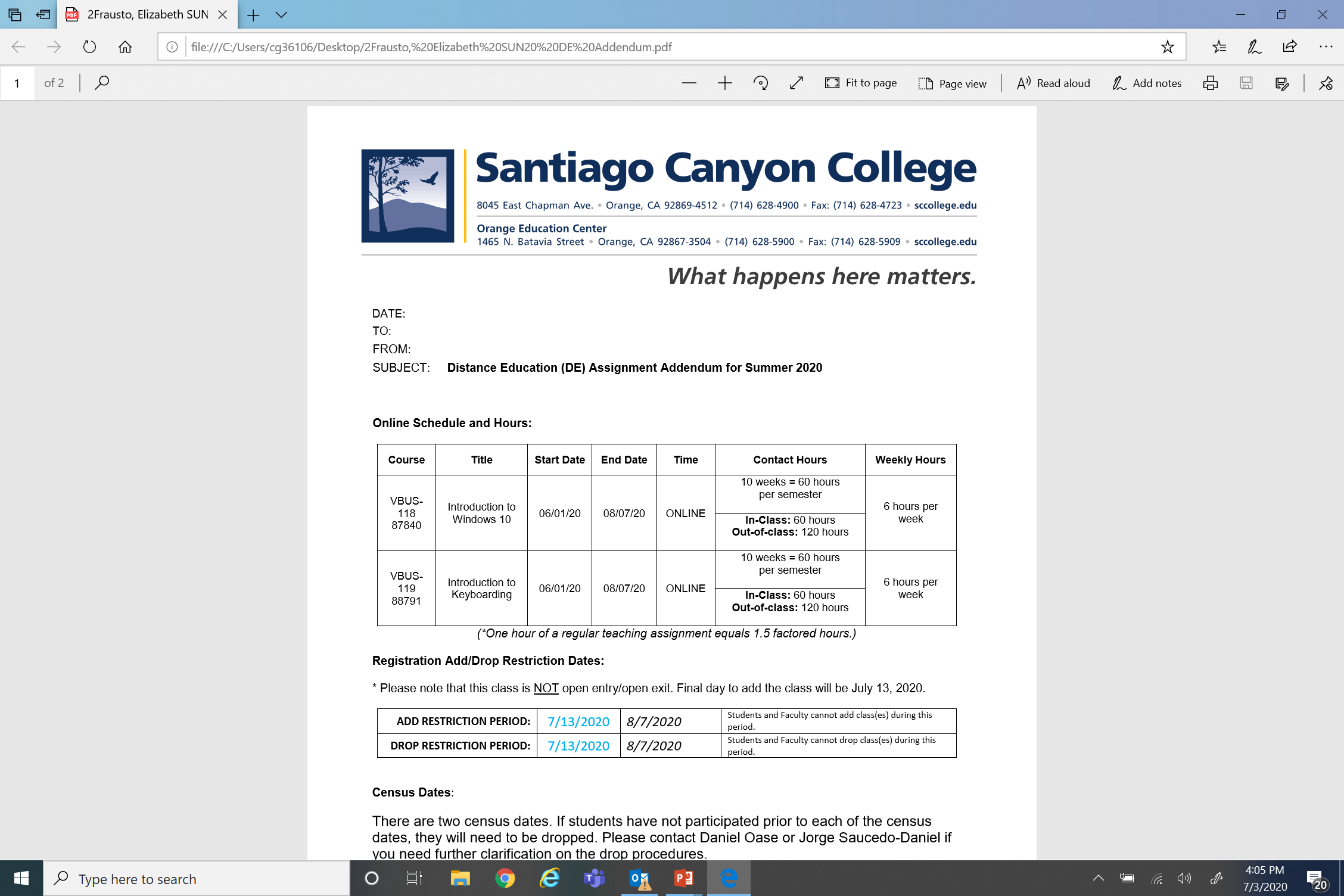 Title 5
Important
Information
for 
Faculty
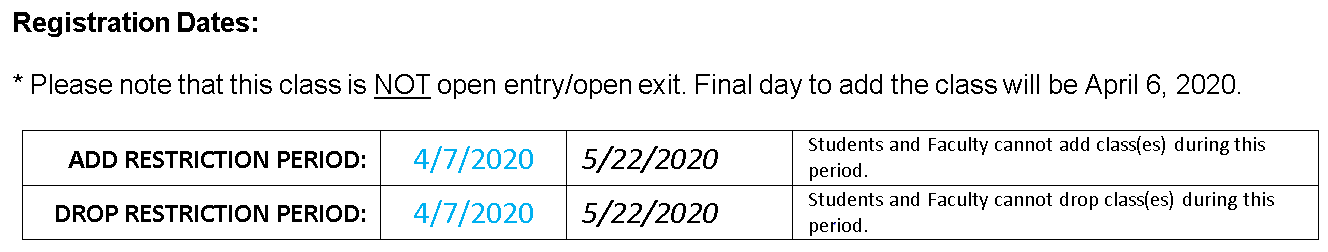 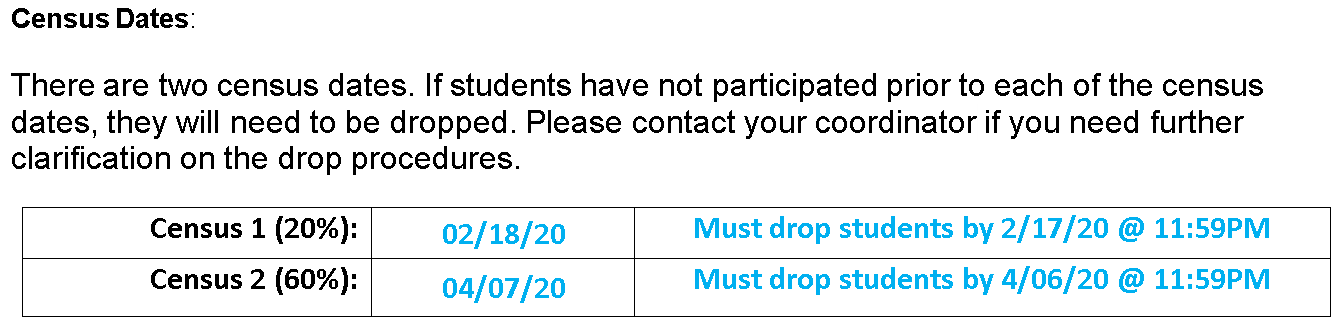 17
DOCUMENTING
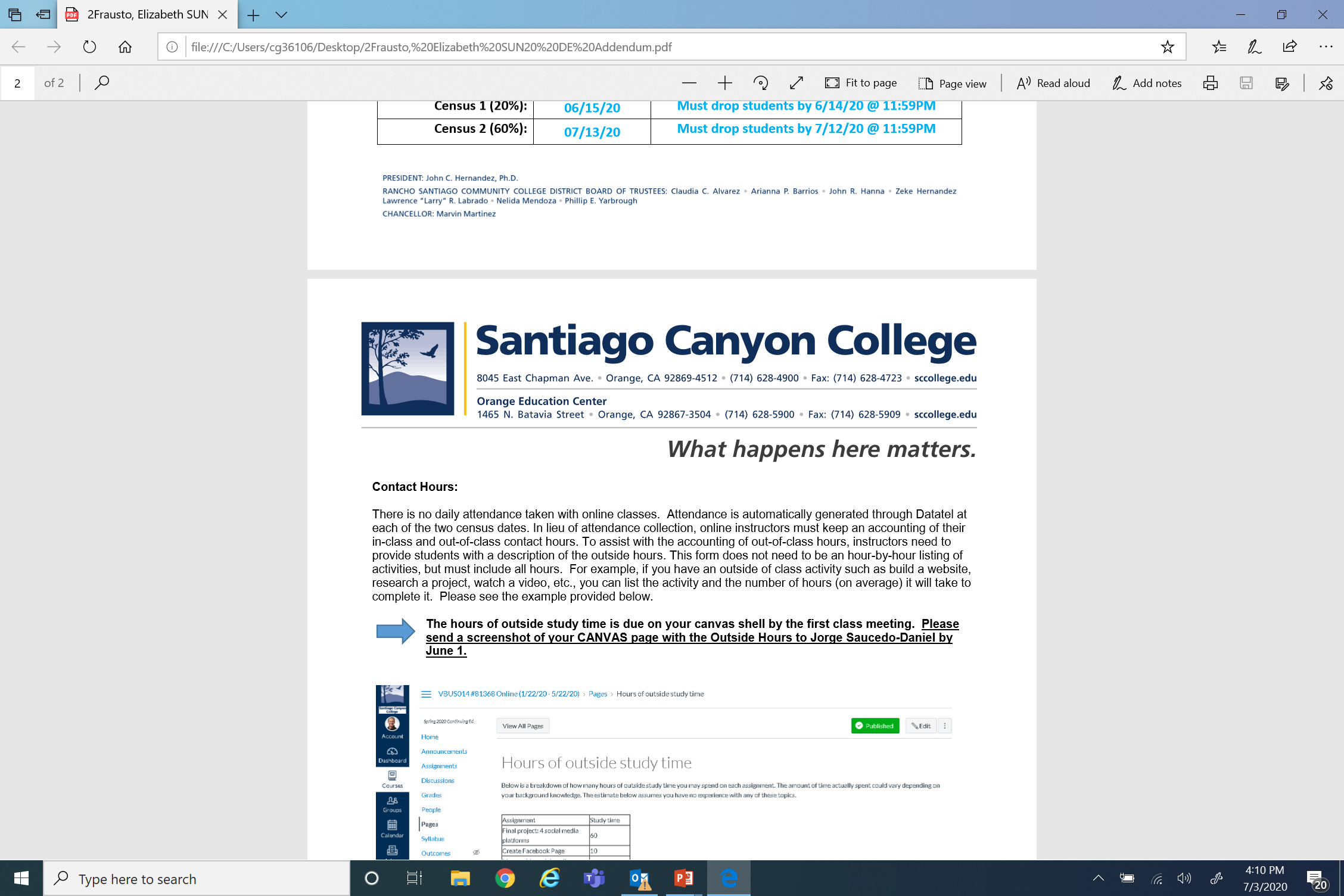 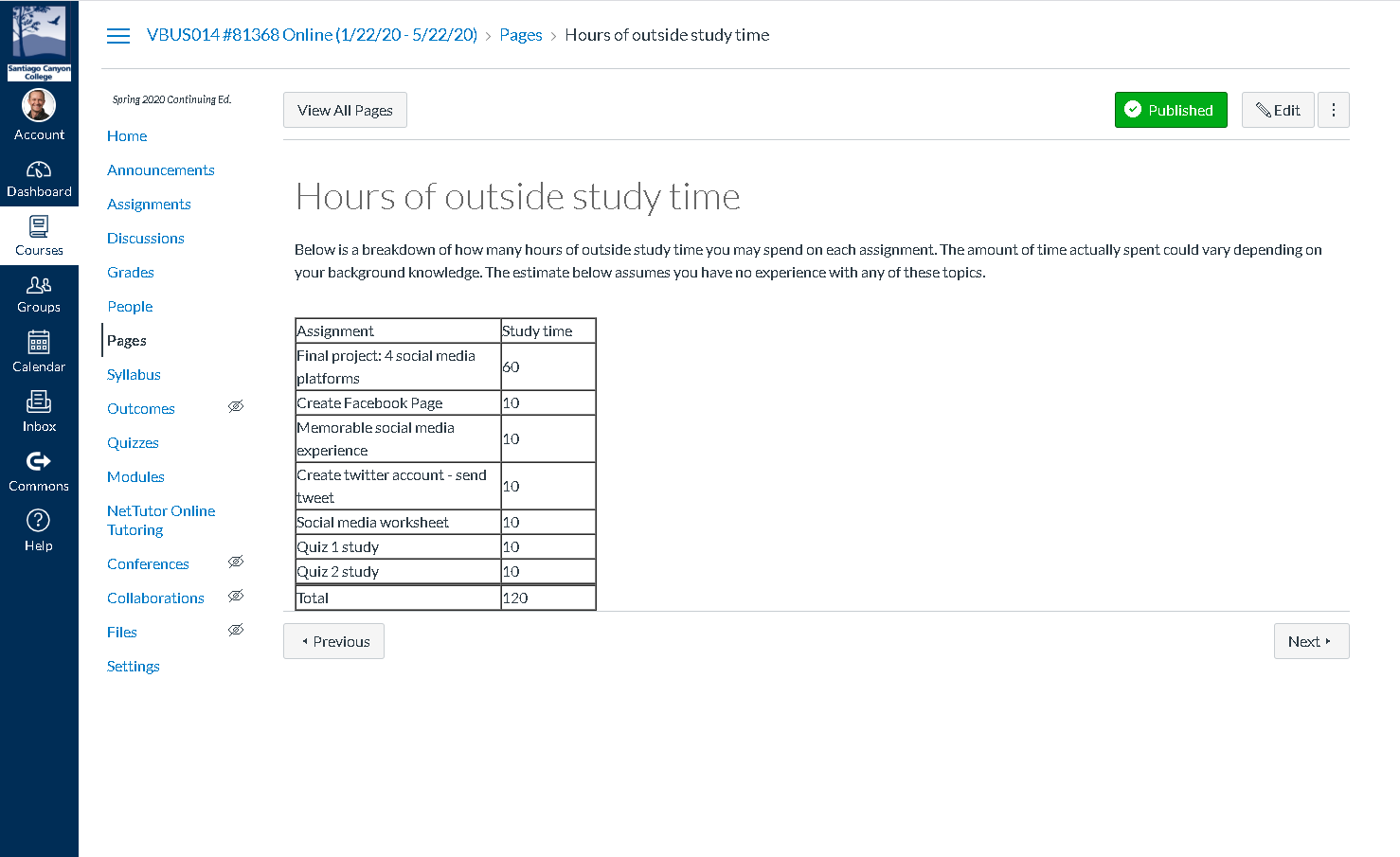 18
Evaluating online courses is a new territory!
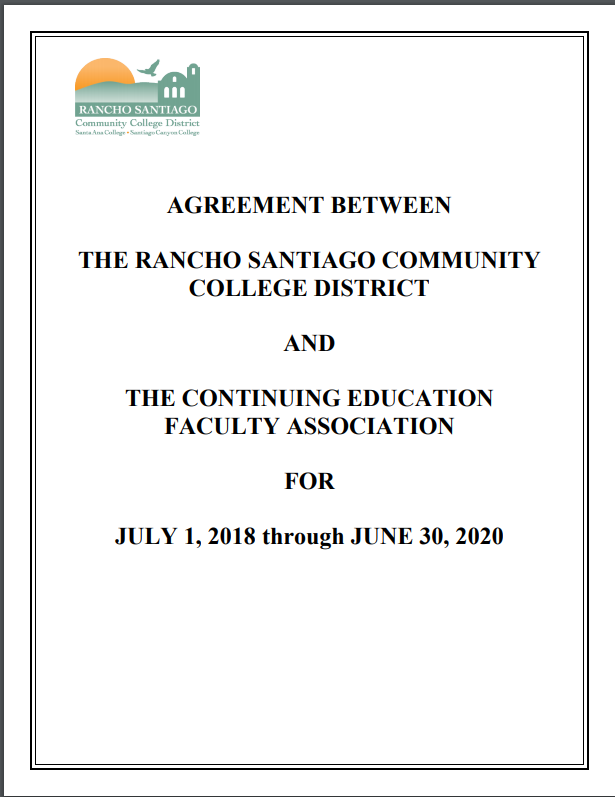 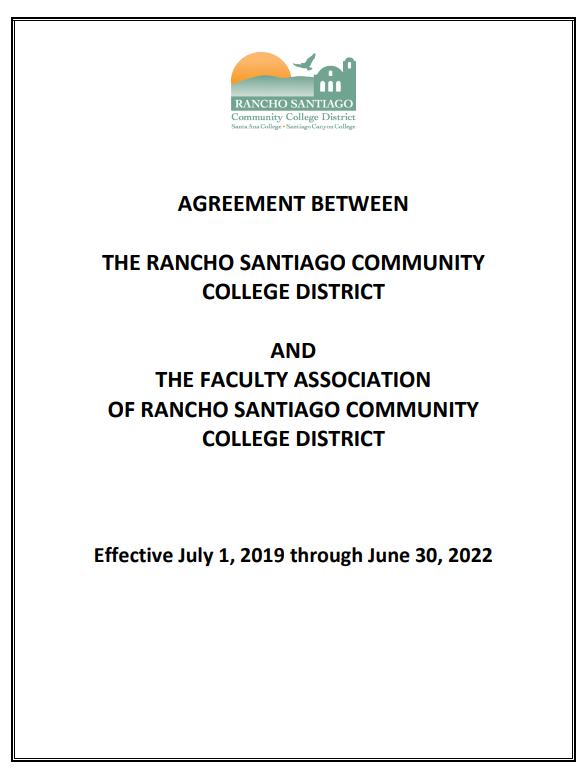 19
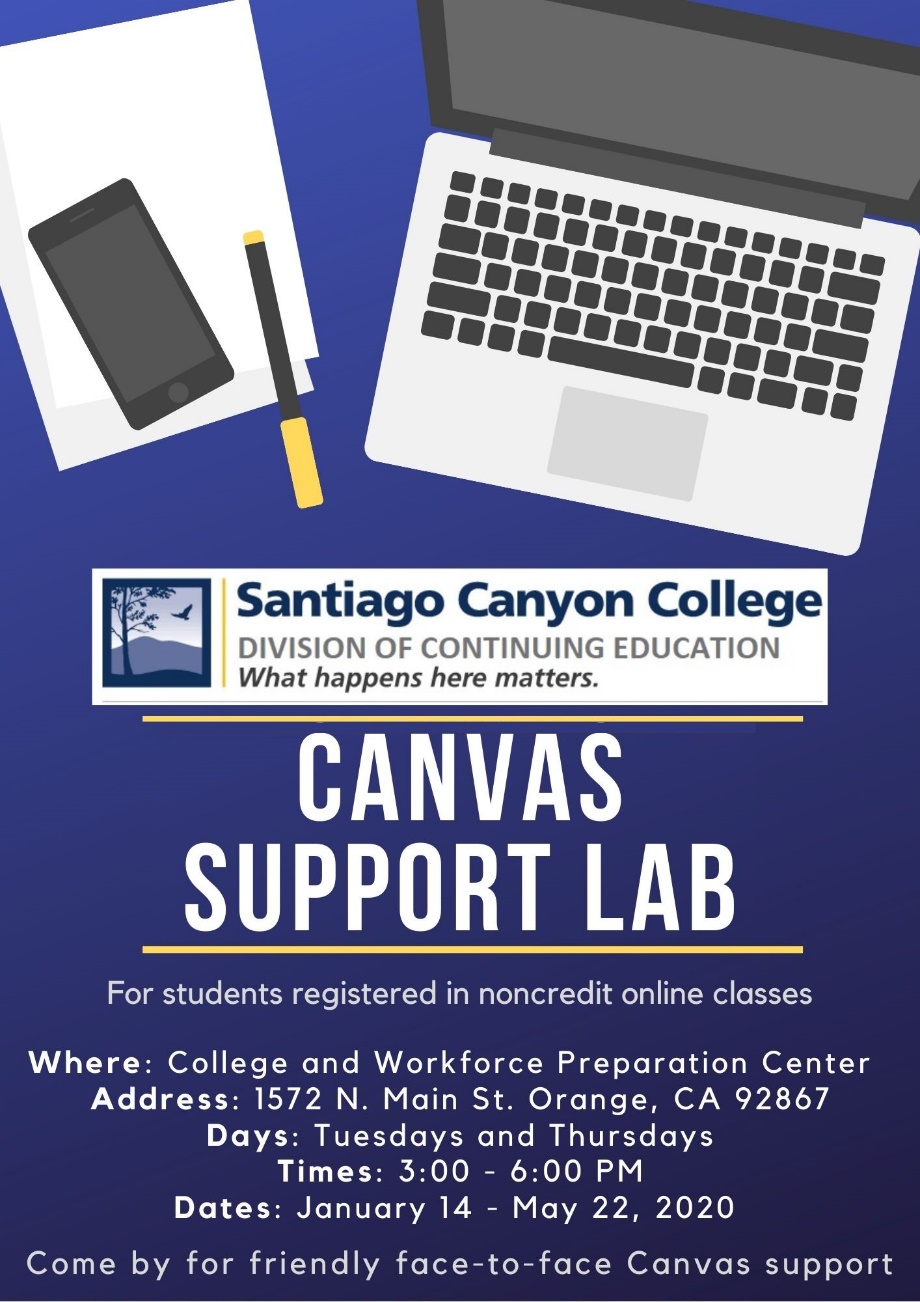 Oops – Don’t Forget Student Support Services…
Student Support Services
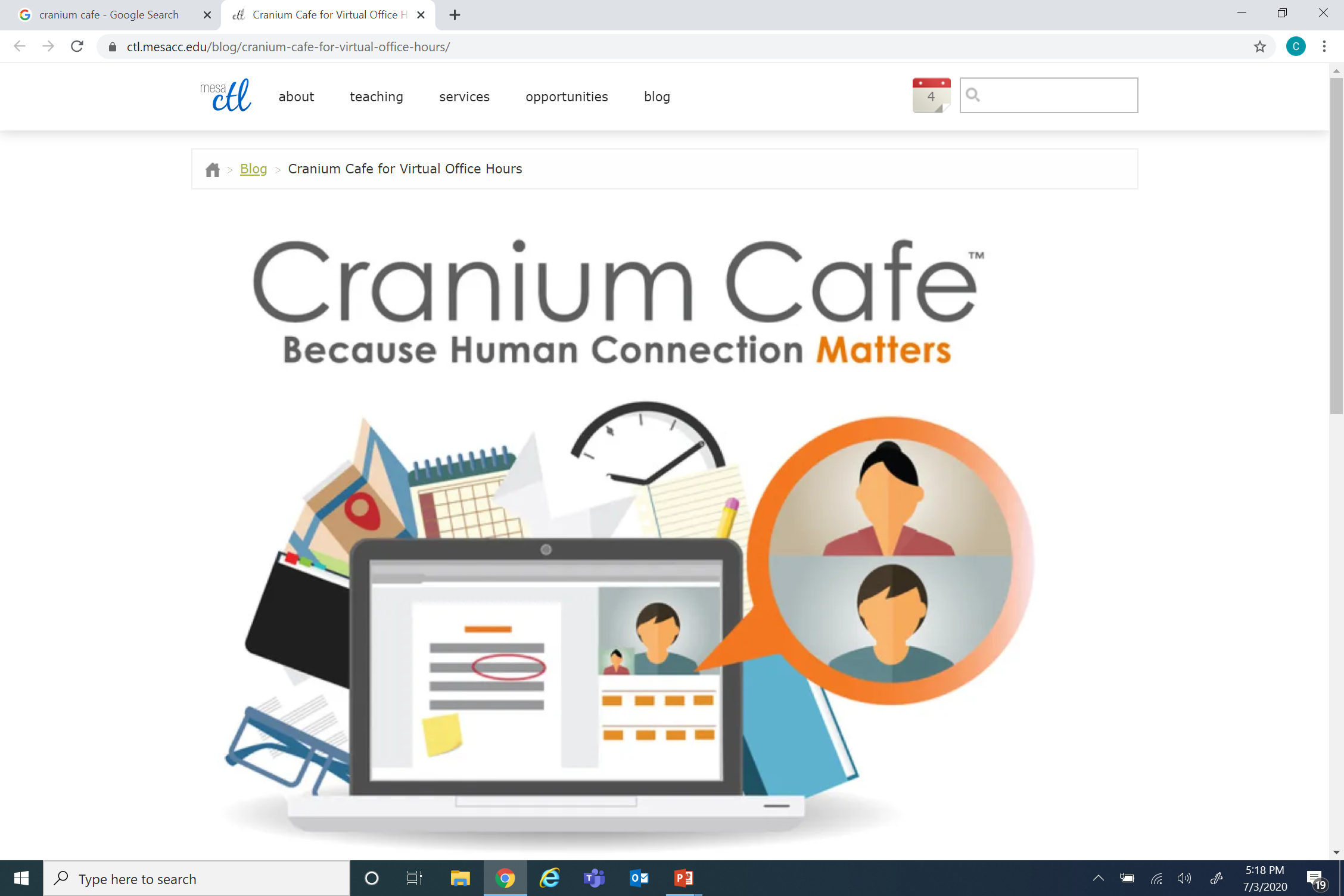 20
Example of a New Noncredit Distance Education Program:Santiago Canyon College
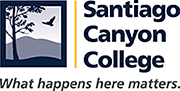 Career Technical Education

Windows 10
Intro to Keyboarding
Intro to Adobe Premiere
Intro to Adobe Photoshop
Intro to Adobe Illustrator
Intro to Personal Commerce
Intro to Google Apps for Work
Intro to Dreamweaver
Intro to Web Page HTML
How to Build a Home-Based Business
Accounting for Non-Accountants
Seminar: MS Office Overview
Intro to MS Outlook
Intro to MS PowerPoint
Intro to MS Word
Intro to MS Excel
Intro to MS Access

Intro to Mobile and Social Media
Intro to Digital Marketing
Intro to 3D Modeling using Blender
Intro to 3D Animation using Blender
Intro to Medical Billing

English as a Second Language (ESL)

EL Civics (Citizenship)
ESL Seminar: Literacy
ESL Seminar: ESL Low
ESL Seminar: ESL High
ESL Seminar: ESL Intermediate Low
ESL Seminar: ESL Intermediate High
Int. ESL Seminar: Advanced

Workforce Preparation

Workforce Readiness

Adults with Disabilities

Transition to Higher Learning
Basic Finances in the Workplace
Public Communications
Noncredit Distance Education Courses Offered Summer 2020
22
We started a Noncredit Distance Education program… 
what should we do now?  
Here are some of the projects that we tackled over the past two years.
Update the website to be more user-friendly for online students
Work with ITS!
Continue to work with ITS!
Work with ITS some more!
Create new NCDE Schedule Change Forms
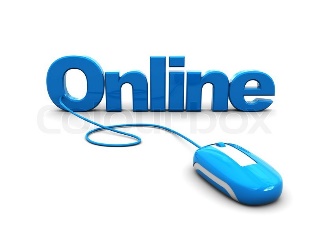 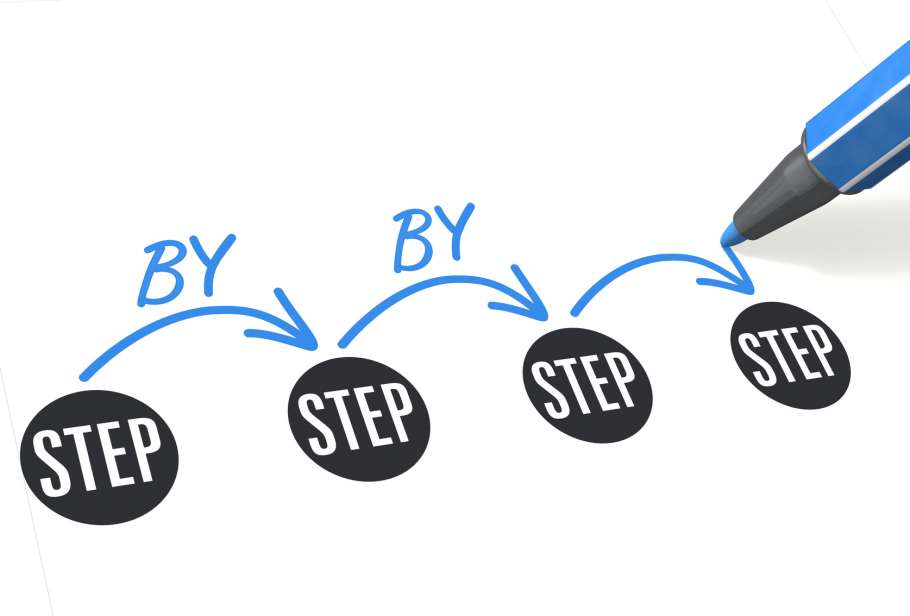 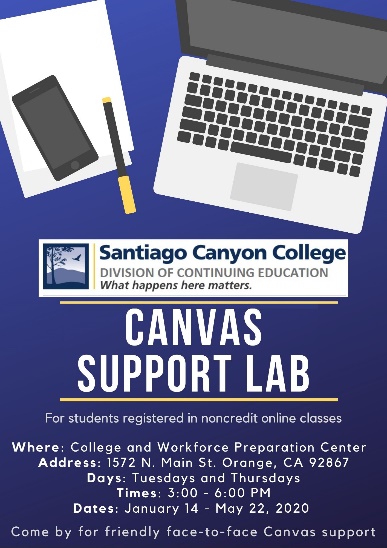 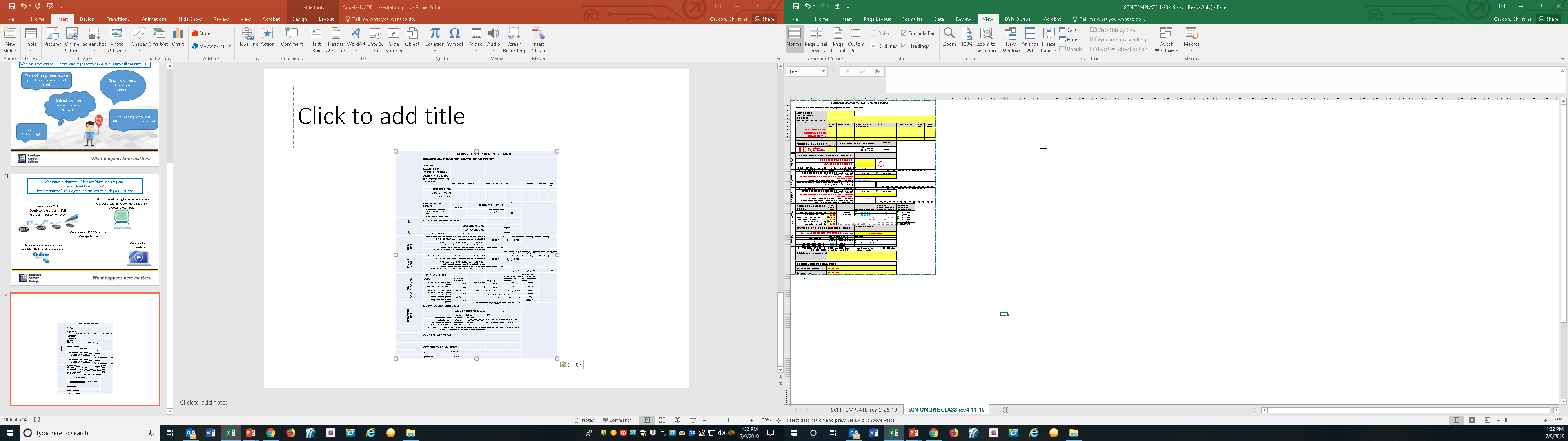 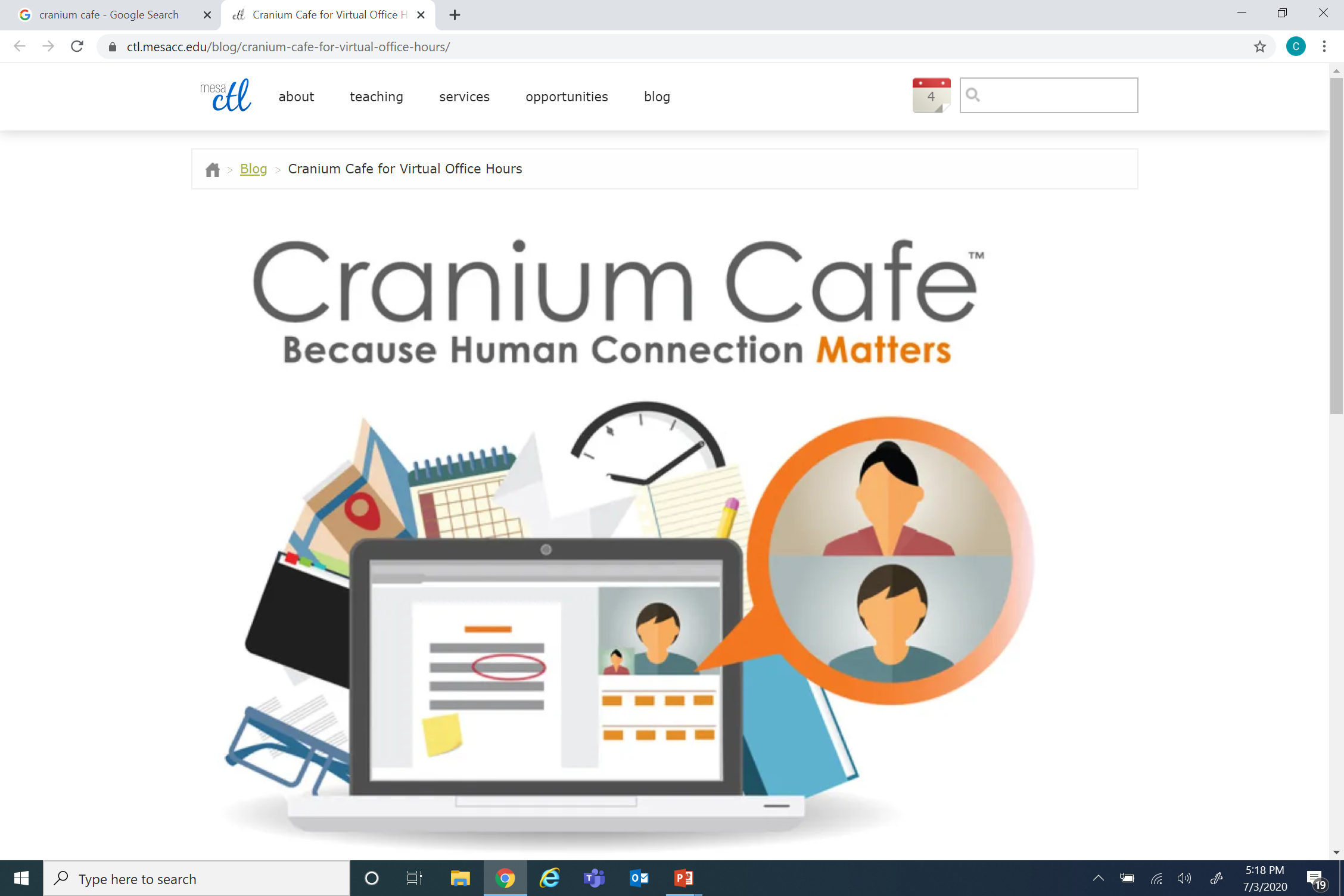 Update the online registration procedure to allow students to complete the A&R process off-campus
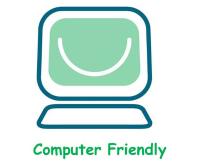 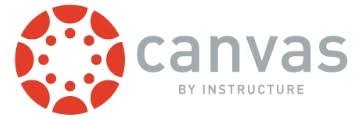 Opened services in Cranium Café and an in-person CANVAS Support Lab
23
Contact
Information
Chrissy Gascon
Interim Dean of Instruction and Student Services
Santiago Canyon College
gascon_christine@sccollege.edu
Kathy O’Connor
Faculty and Curriculum DE Specialist
Santa Barbara City College
oconnork@sbcc.edu